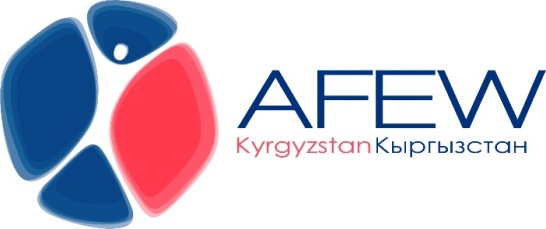 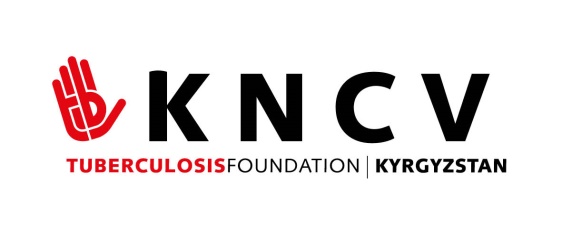 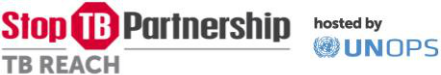 Инновационный проект «Вместе против туберкулеза» в рамках инициативы TB REACH Wave 8 Партнёрства «Стоп ТБ»Заседание Комитета по борьбе с ВИЧ/СПИДом, ТБ и малярией КСОЗ5 Октября 2020г
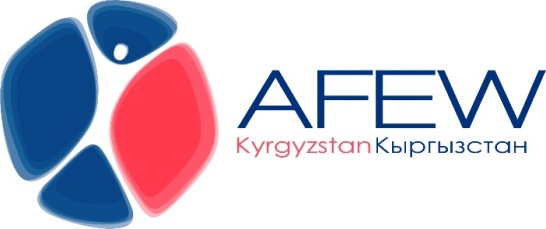 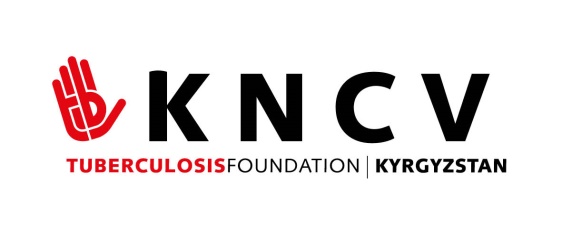 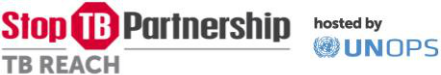 О проекте
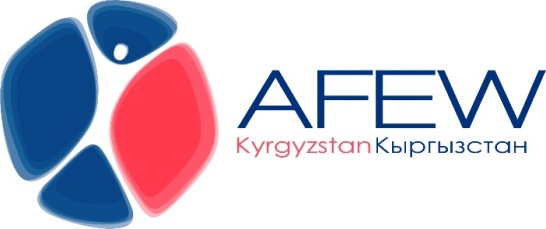 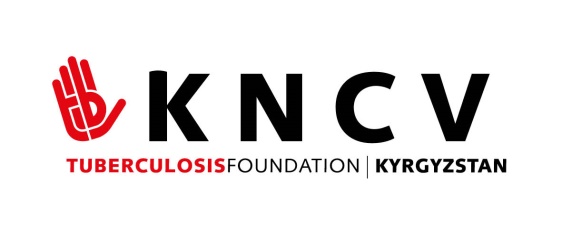 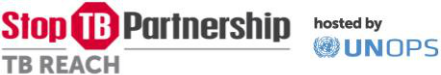 Ключевые активности проектаНормативно-правовая база
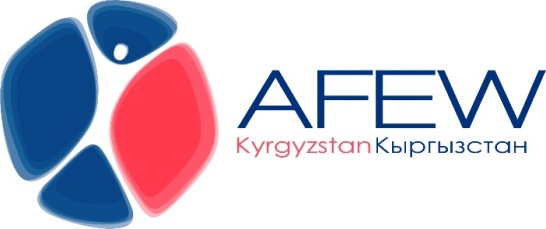 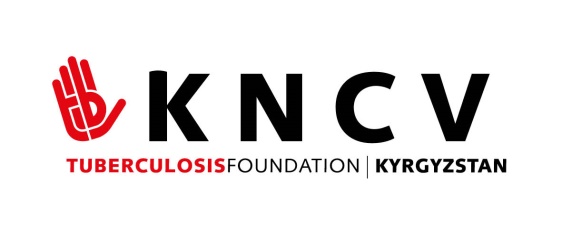 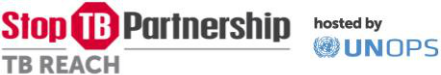 Ключевые активности проектаПривлечение и мотивация частных провайдеров
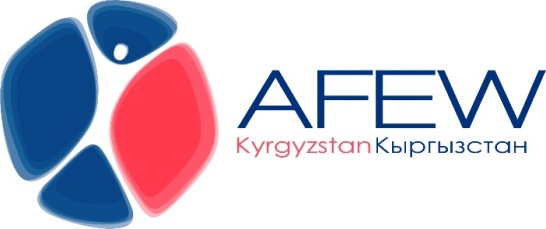 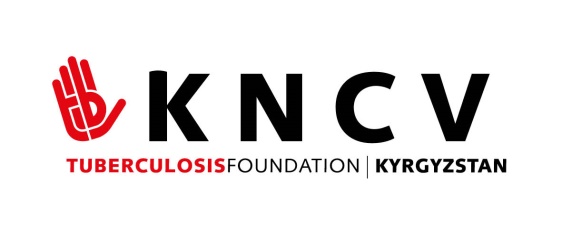 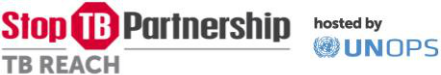 Ключевые активности проектаПилотирование модели
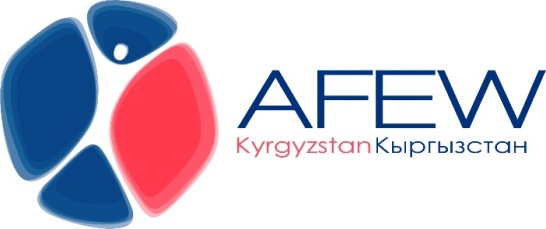 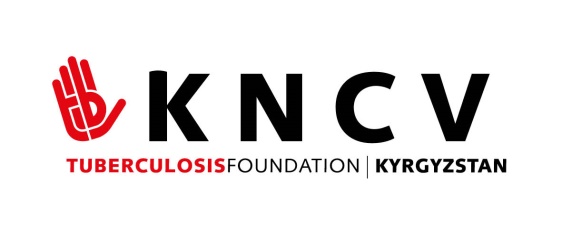 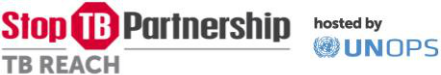 Внедрение инновационных подходов
Использование цифровых технологий:
Применение Видео-DOT при лечении ТБ
Применение видео консультаций
Проведение еженедельных вебинаров по менеджменту ТБ, ЛУ ТБ, ТБ и COVID-19 для специалистов ЧМП, вовлеченных в проект
Проведение консилиумов онлайн
Внедрение приложения OneImpact Kyrgyzstan для пациентов ТБ, получающих услуги в частном секторе
Информационные кампании и разработка ИОМ для повышения осведомлённости общества о ТБ и инновационном проекте
Онлайн оформление и сортировка пациентов
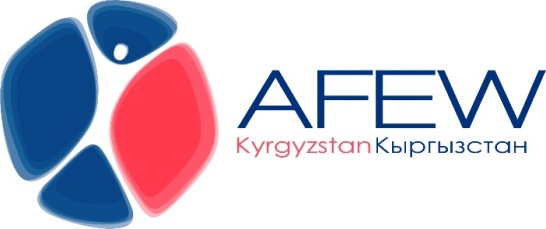 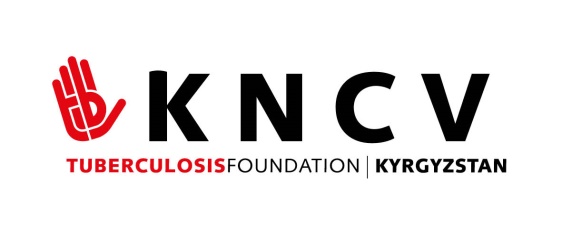 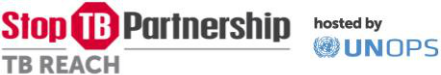 Обеспечение устойчивости проека
Проведение операционного исследования для сбора доказательной базы эффективности вовлечения частных медицинских провайдеров в выявление и  лечение ТБ;

Представление результатов  исследования и реализованного пилота с обновленной нормативной базой лицам, принимающим решение, вовлеченным в проект структурам и донорскому сообществу для адвокации расширения модели на всю страну;

Адвокация  получения государственного финансирования по линии ГСЗ - масштабирование при поддержке проекта и ГЧП –по мере возникновения спроса с адаптированной нормативной базой
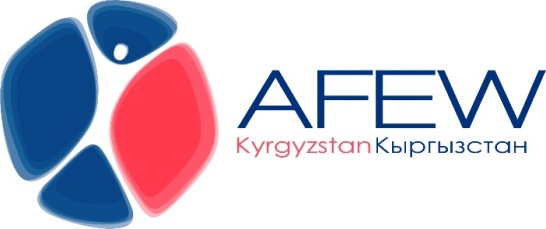 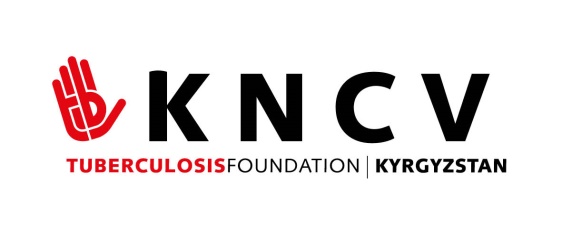 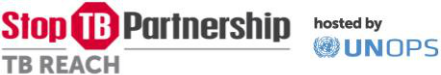 Вместе против ТБ!
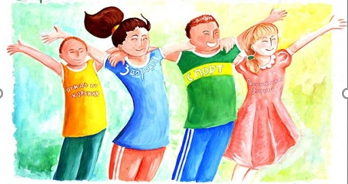 www.afew.kg